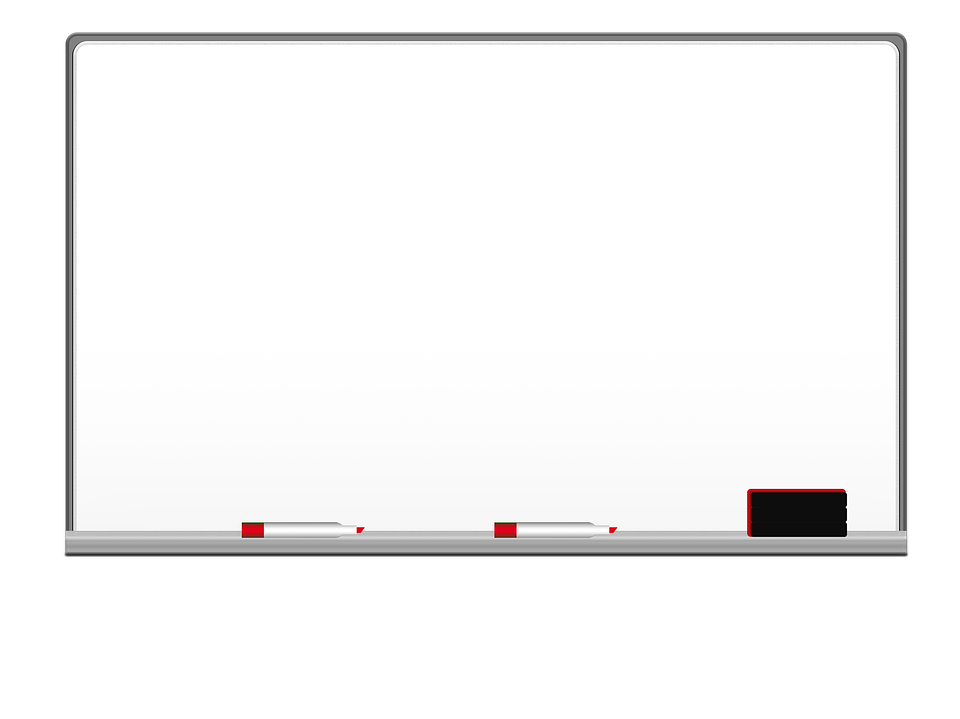 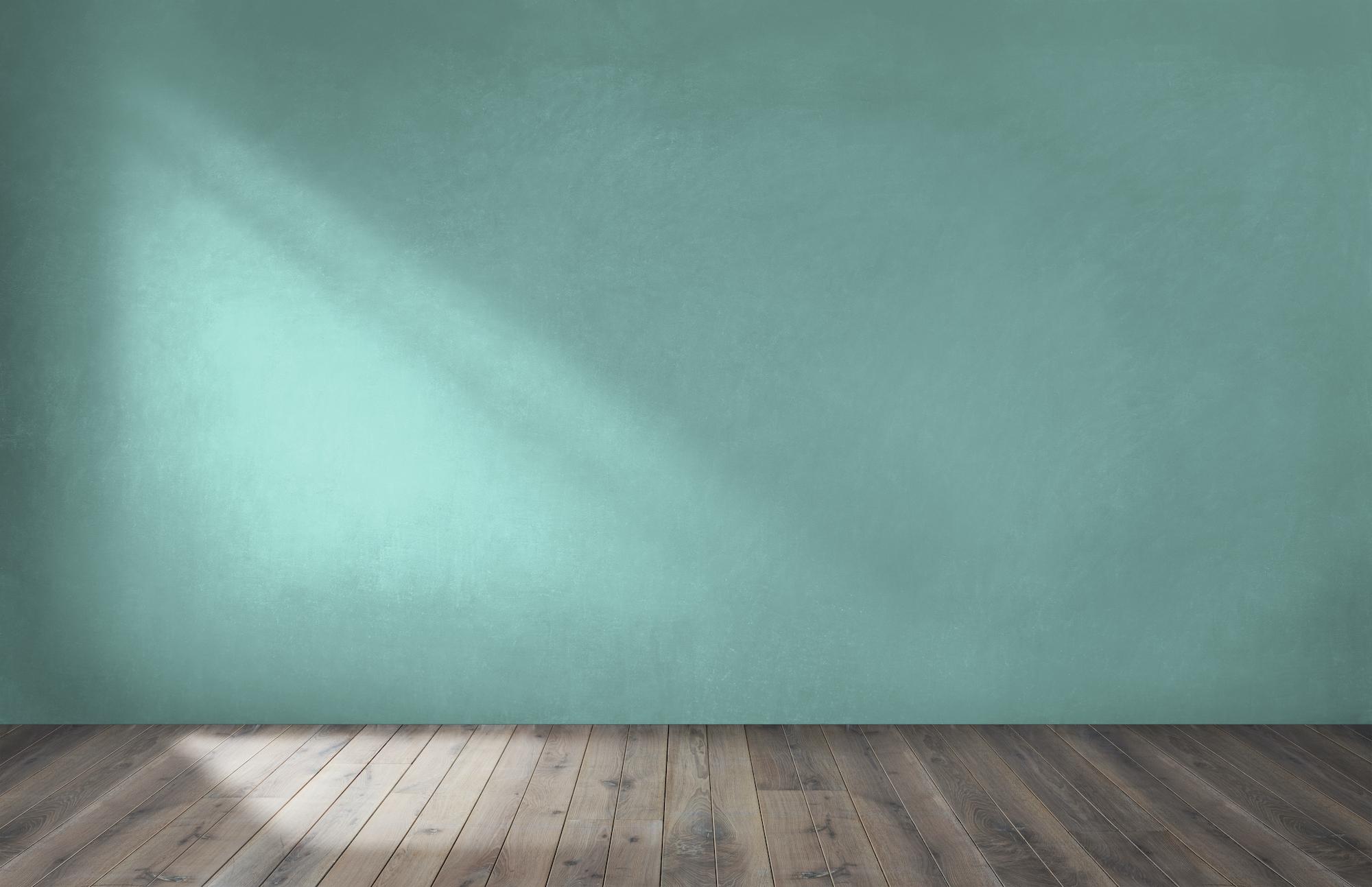 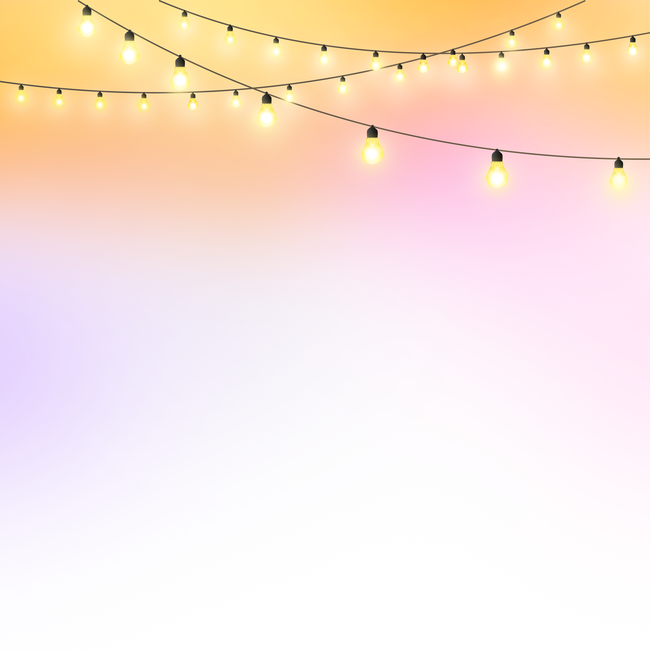 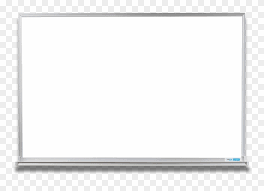 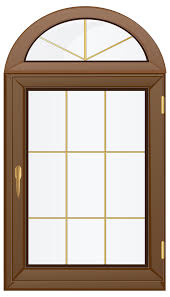 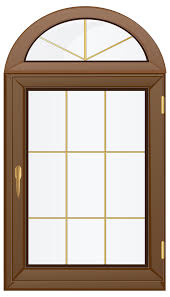 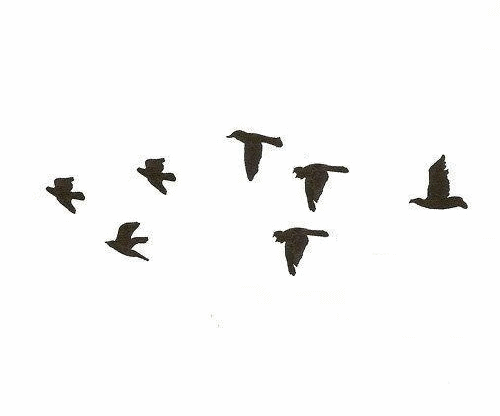 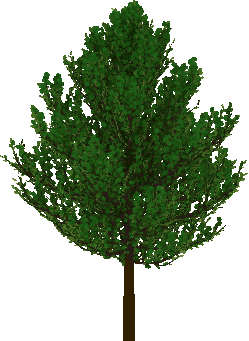 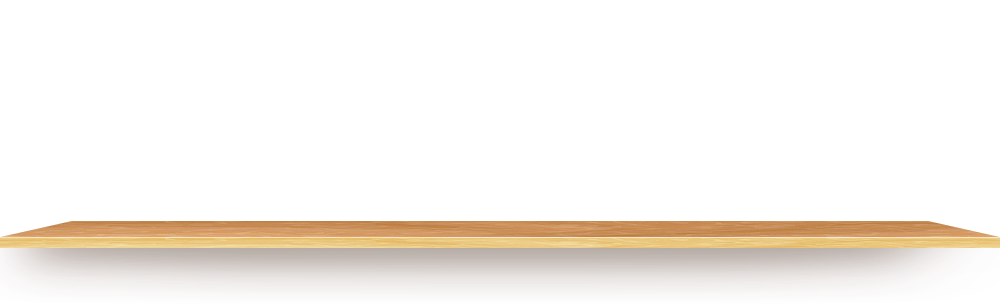 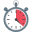 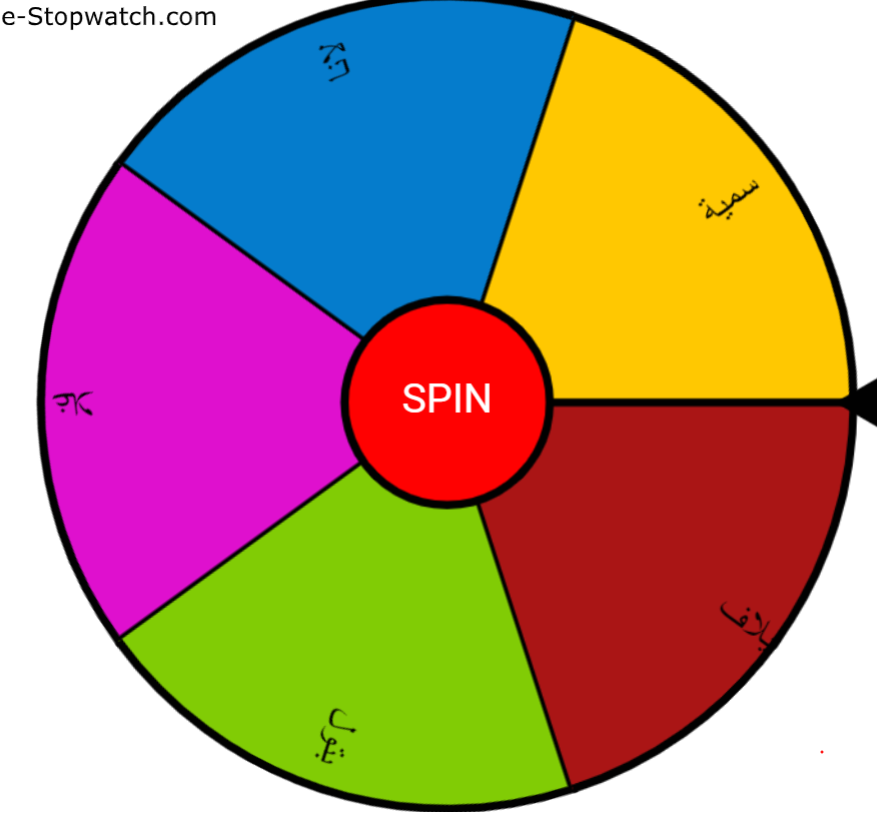 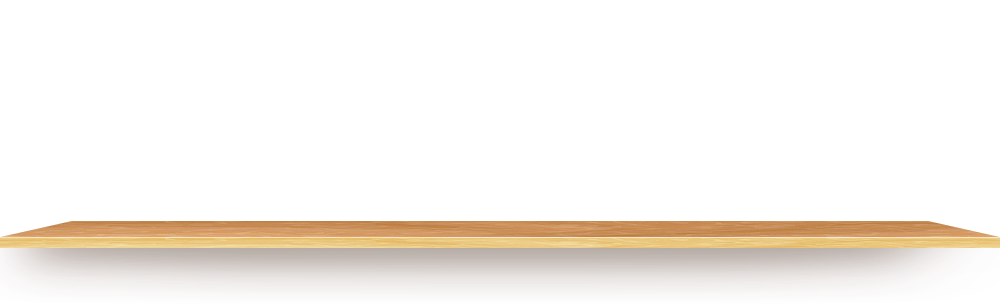 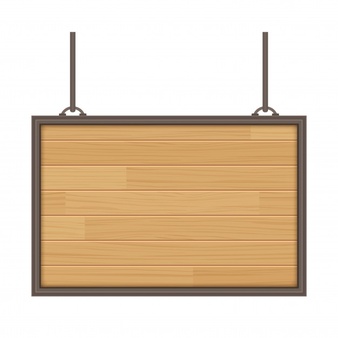 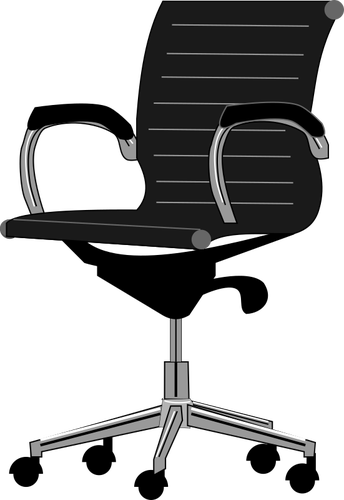 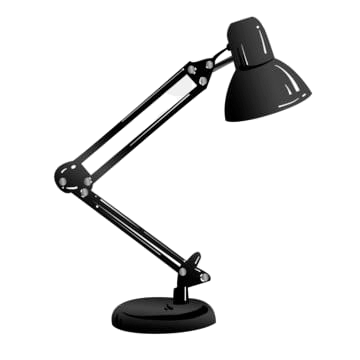 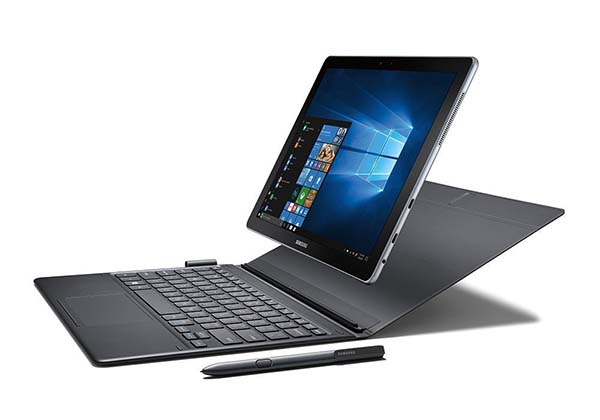 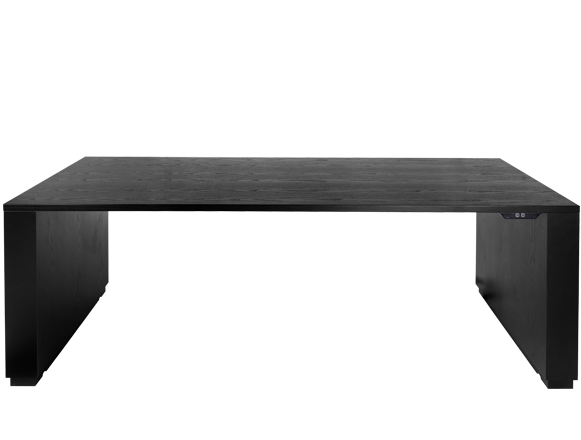 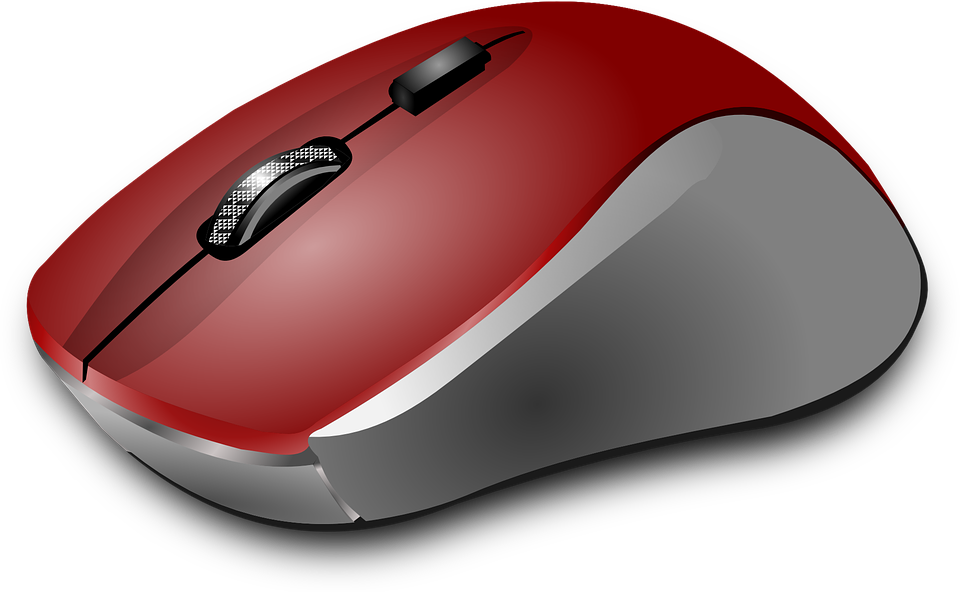 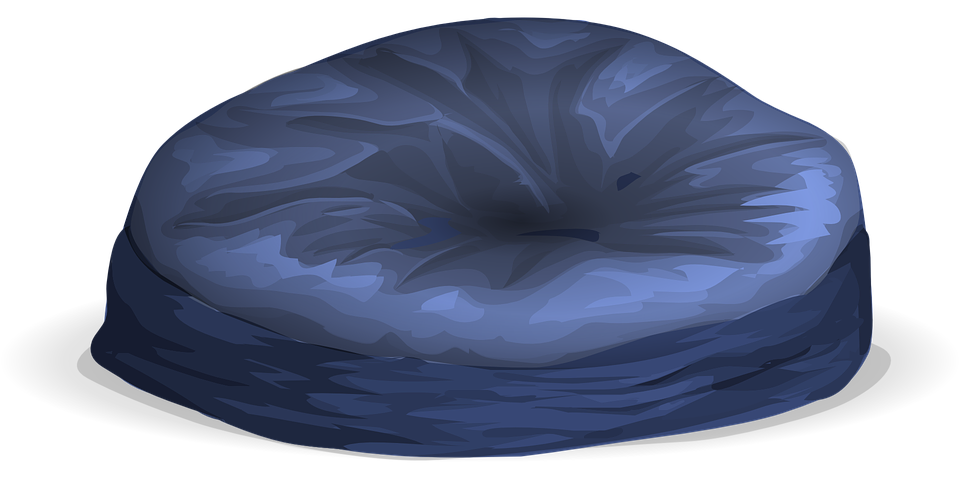 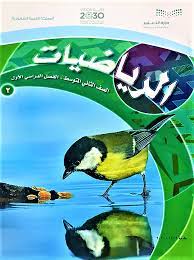 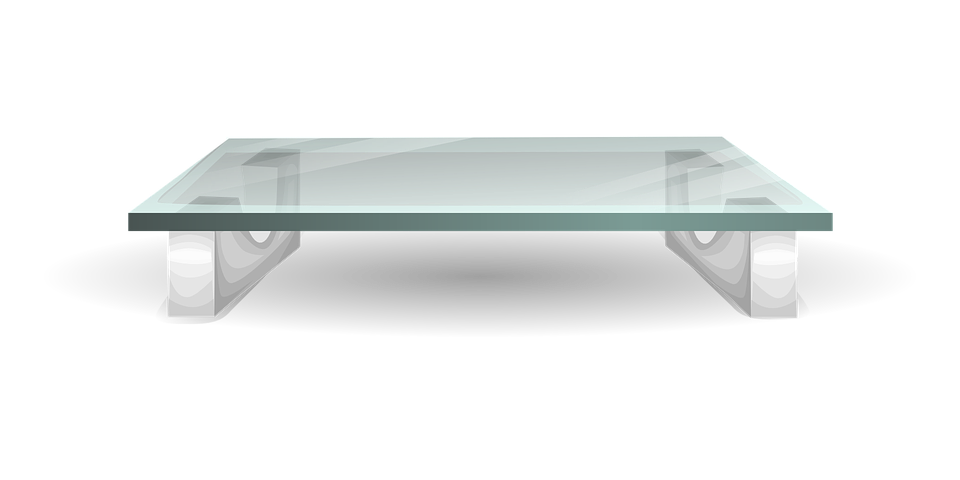 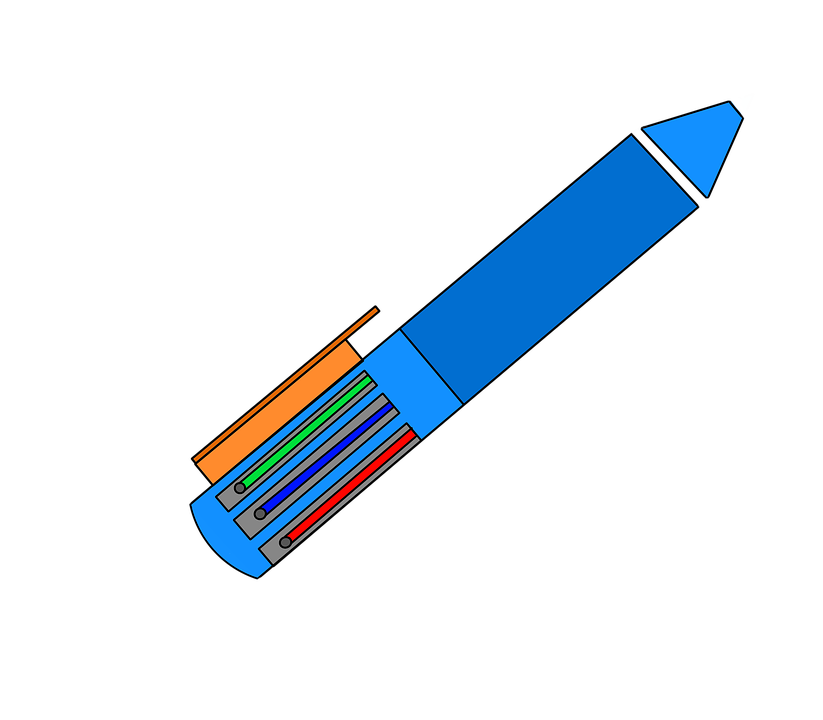 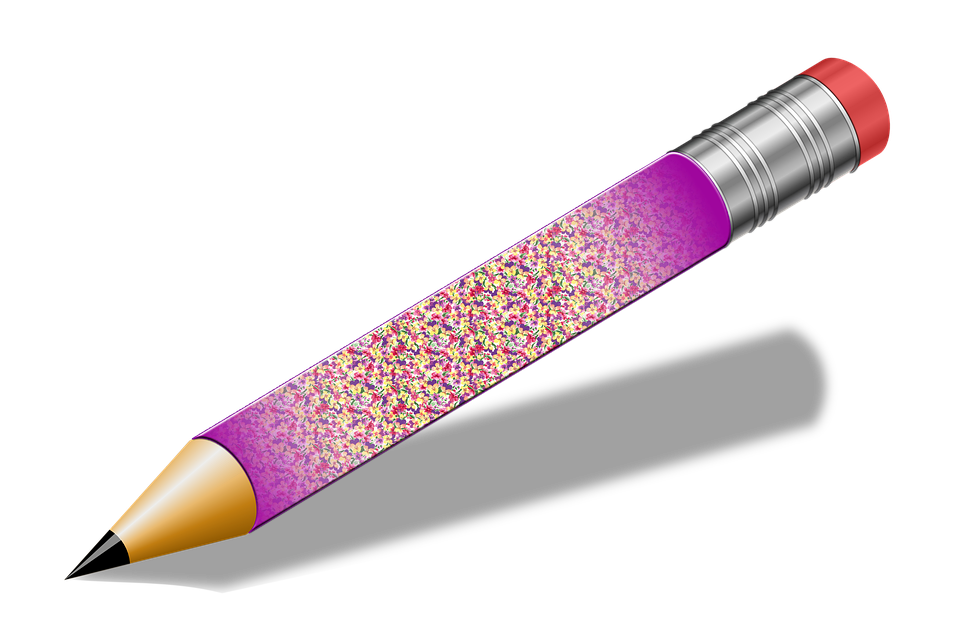 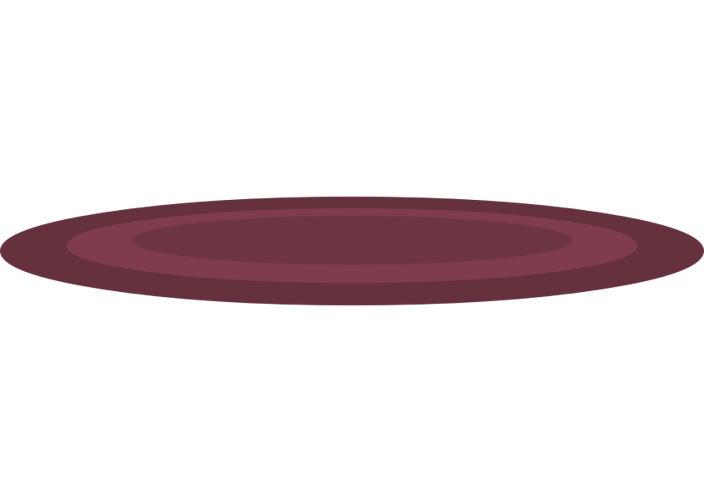 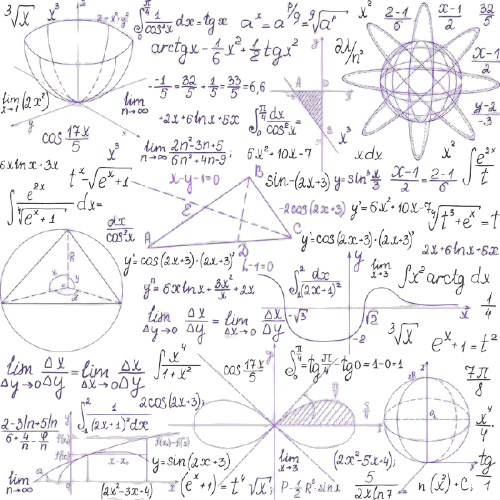 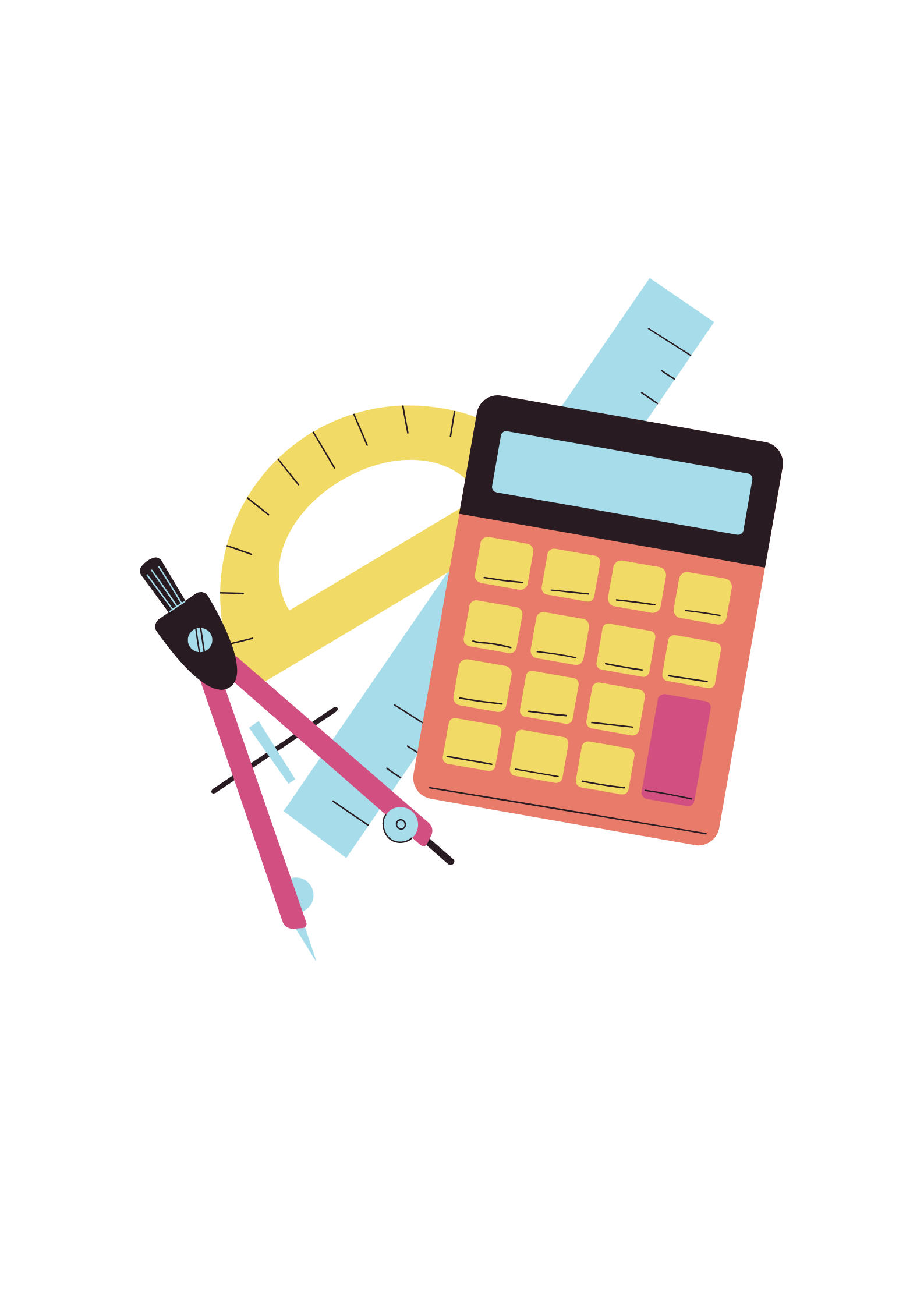 ١-٧
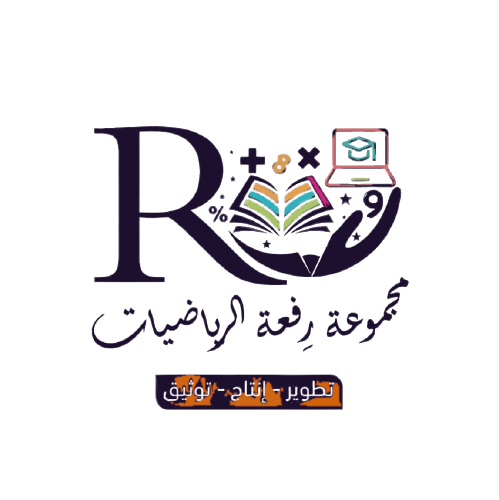 استراتيجية حل المسالة
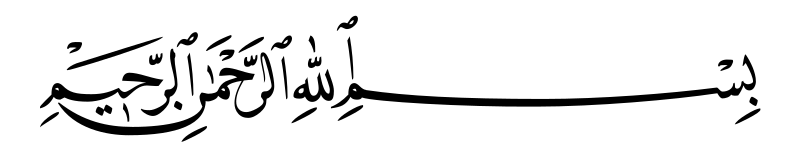 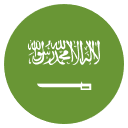 التاريخ   /    /  ١٤٤هـ
رقم الصفحة :
١-٧
استراتيجية حل المسالة
فكرة الدرس
احل المسائل باستعمال استراتيجة النمط
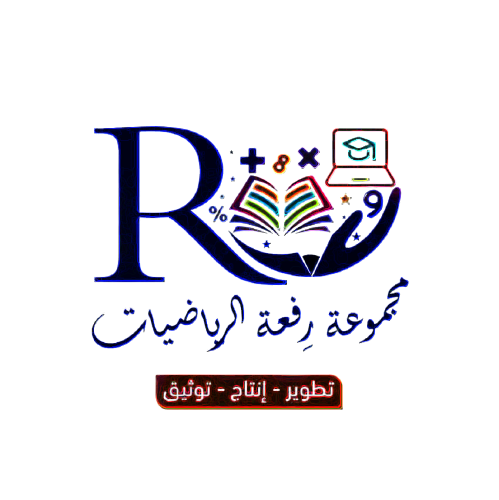 جدول الضرب
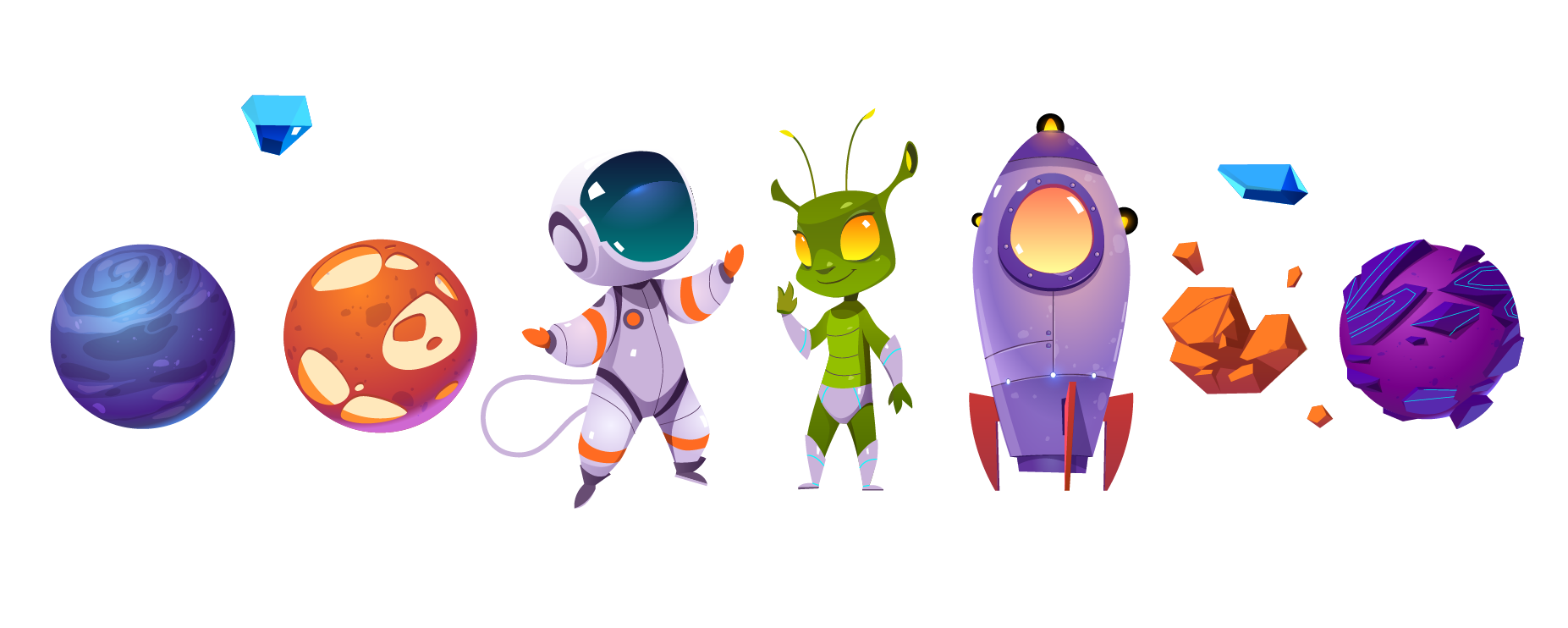 لوحة تعزيز النجوم
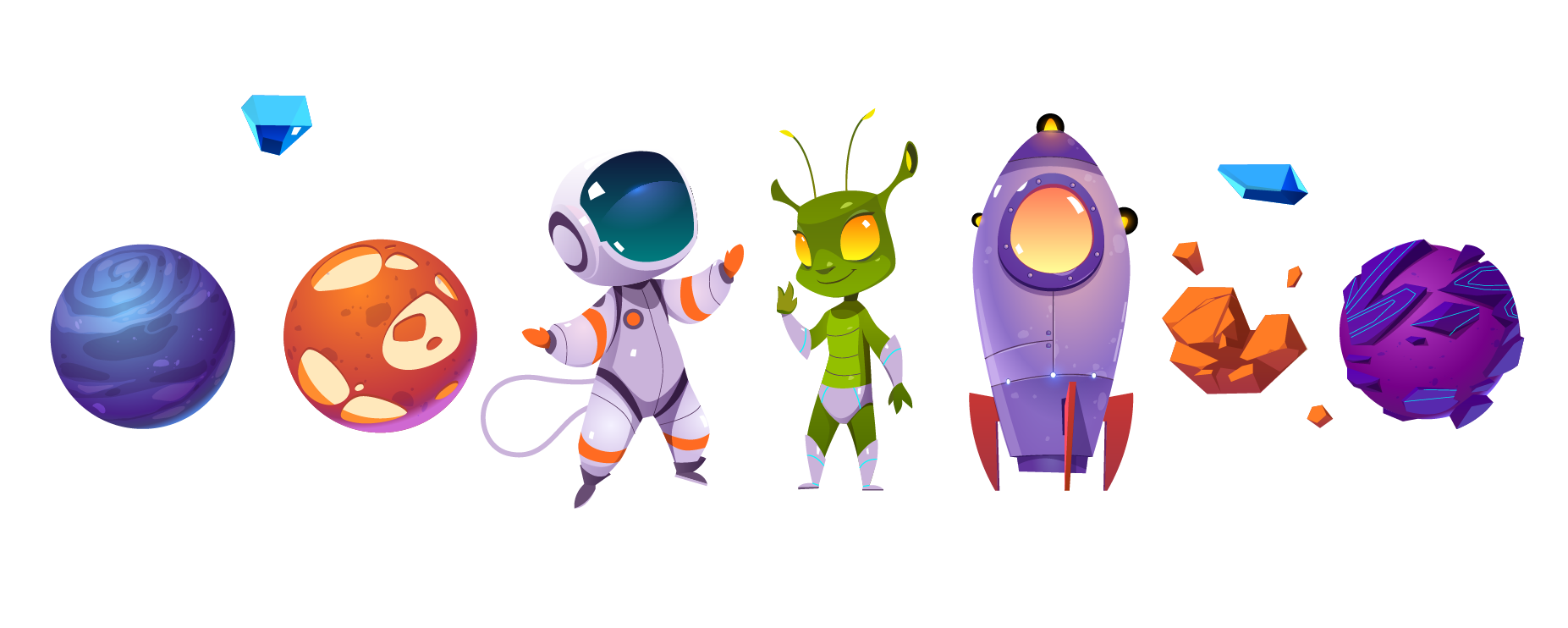 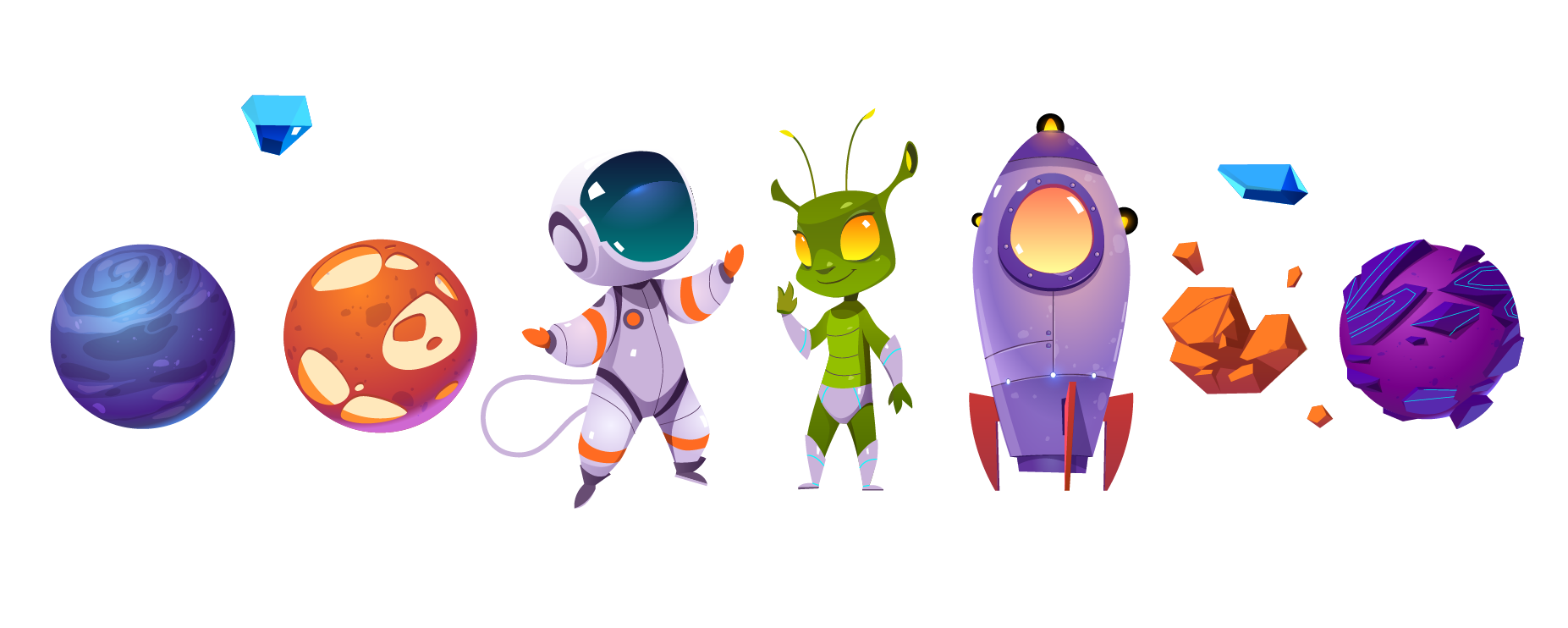 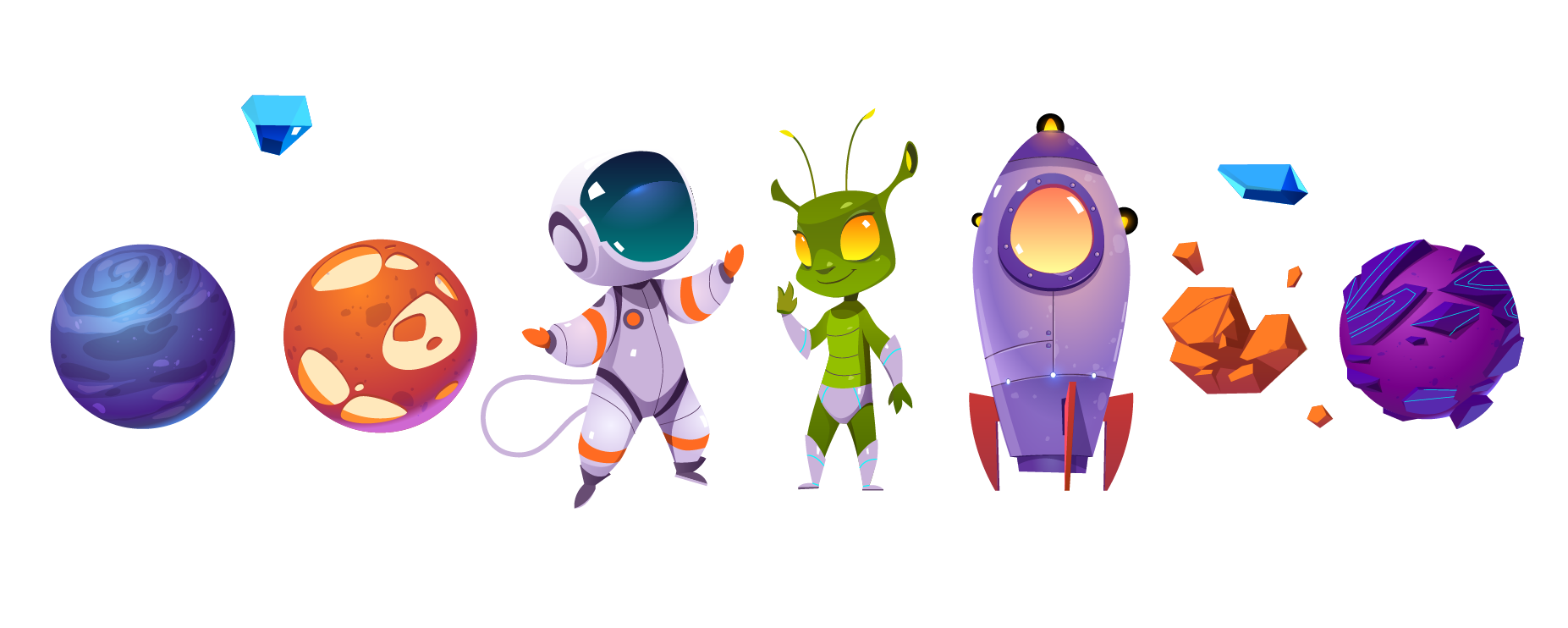 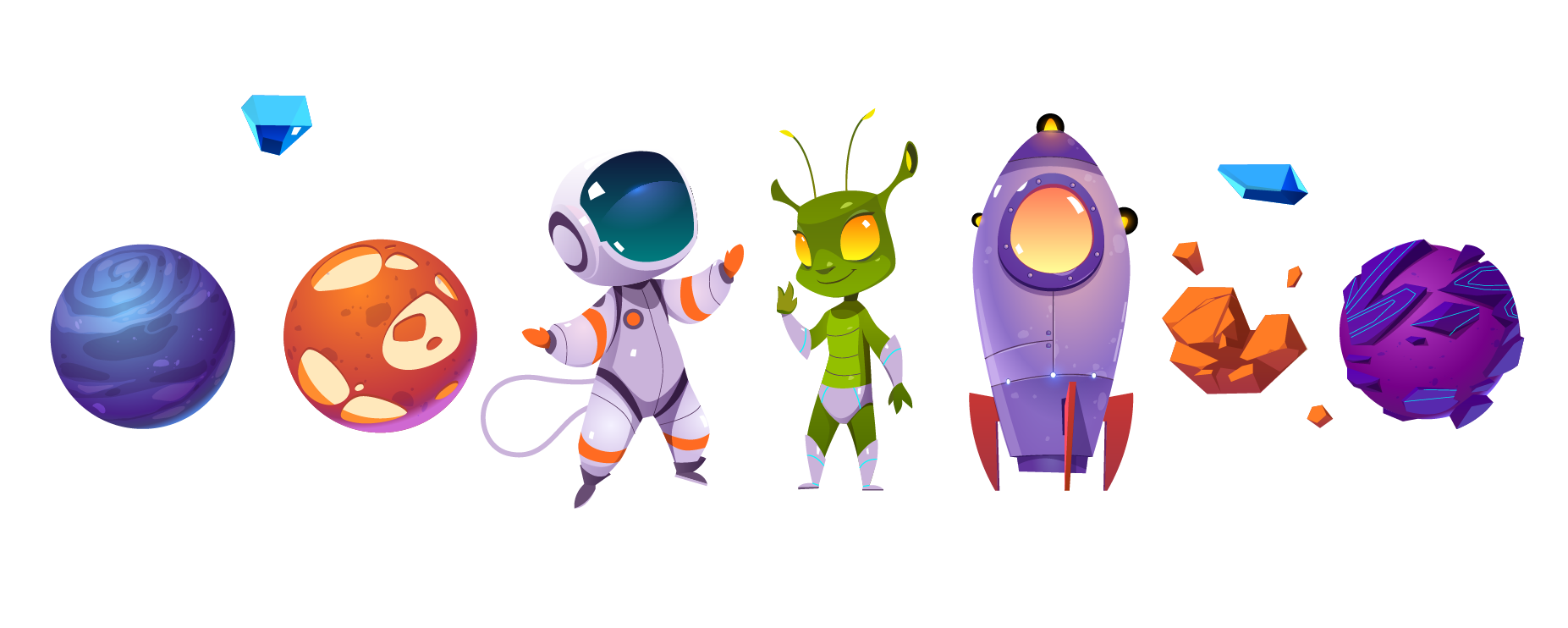 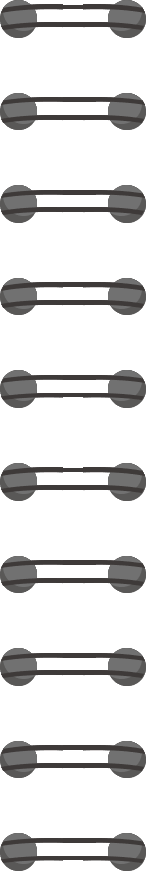 استراتيجية حل المسألة البحث عن نمط
٢
٢
٢
٢
٢
١٩
١
٥
٣
٣
٣
٣
٣
٢٧
٣
٩
×
×
×
×
×
٢٣
٥٣
٣٥
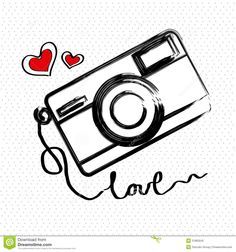 أسقطت كرة من ارتفاع ٢٧٠ سم ، فكانت ارتفاعاتها في الارتدادات الثلاثة الأولى : ١٨٠ سم ، ١٢٠ سم 
، ٨٠ سم على الترتيب . صف نمط الارتفاعات ،ثم احسب : بعد أي ارتداد يصبح ارتفاعها أقل من ٣٠ سم ؟
(٣)
٨٠
١٢٠
في الارتداد السادس يصبح ارتفاع الكرة أقل من ٣٠ سم
من الجدول نلاحظ أن :
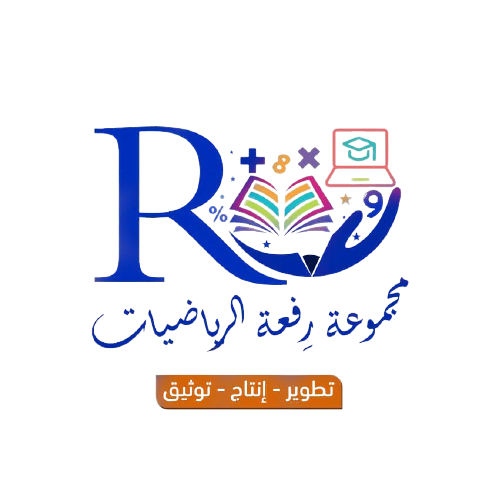 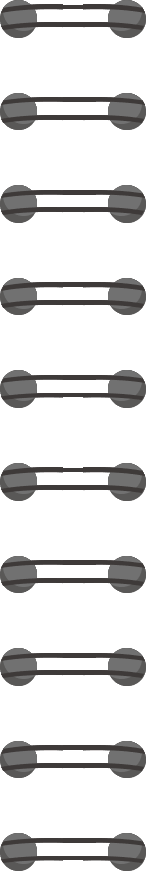 حل معادلات تتضمن أعدادا نسبية
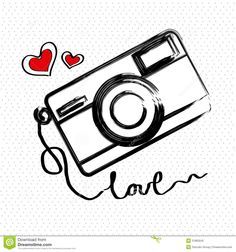 ارسم الشكلين التاليين للنمط الآتي :
( ٤)
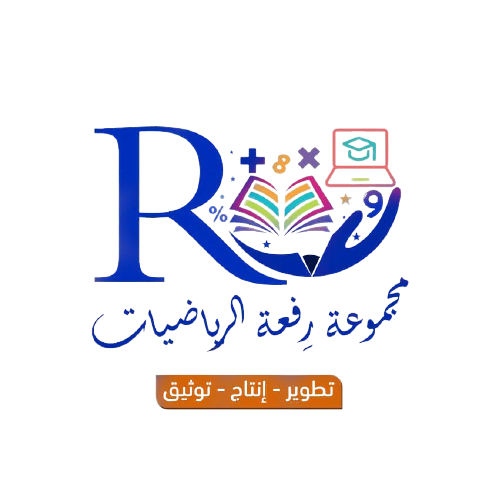 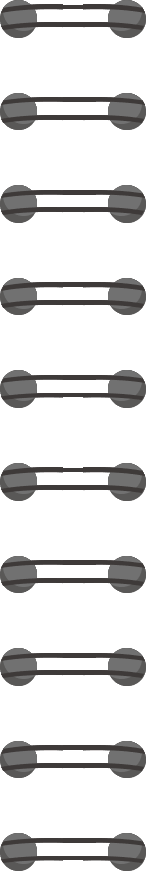 حل معادلات تتضمن أعدادا نسبية
+ ٤
+ ٤
+ ٤
+ ٤
جد محيط الشكلين التاليين من النمط ، إذا علمت أن طول ضلع كل مثلث هو ٤ م  :
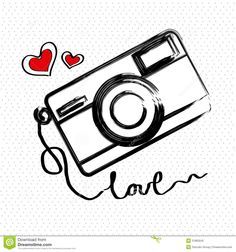 (٥)
١٦
١٢
٢٨
٢٤
٢٠
محيط الشكل الرابع = ٢٤ م
من الجدول نلاحظ أن :
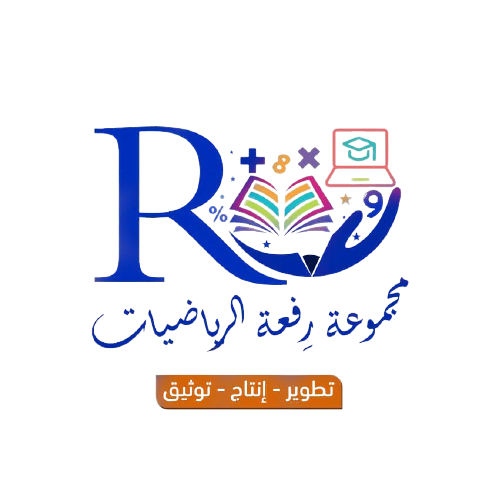 محيط الشكل الخامس = ٢٨ م
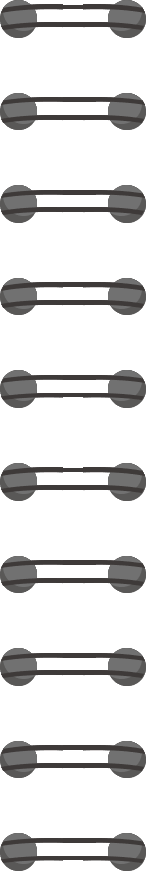 حل معادلات تتضمن أعدادا نسبية
يرغب حسام في حل واجباته المدرسية ليتمكن من حضور الحفل الختامي للمدرسة الذي يبدأ الساعة 
١٠ : ٧ مساءا .فإذا كان حل واجباته يستغرق ساعة و١٥ دقيقة ،ويلزمه ٥٥ دقيقة للوصول إلى المدرسة 
، ففي أي ساعة عليه أن يبدأ حل واجباته ليصل إلى مكان الحفل قبل بدايته بعشر دقائق ؟
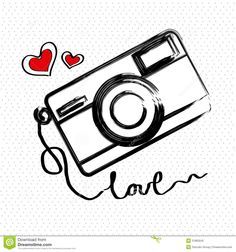 ٦)
٠٠ : ٧ مساءا
١٠ : ٧ – ١٠ : ٠٠ =
زمن وصوله المدرسة قبل بداية الحفل =
٠٥ : ٦ مساءا
٠٠ : ٧ – ٥٥ : ٠٠ =
زمن انطلاقته من المنزل =
٠٥ : ٦ – ١٥ : ٠١ =
الزمن الذي يبدأ فيه حل واجباته =
٥٠ : ٤ مساءا
أي أنه يبدأ حل واجباته الساعة ٥٠ : ٤ مساءً
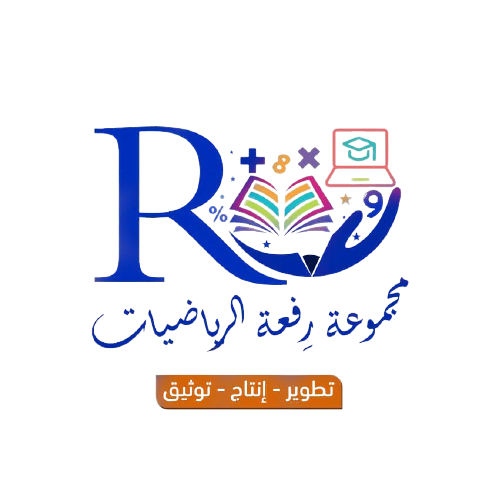 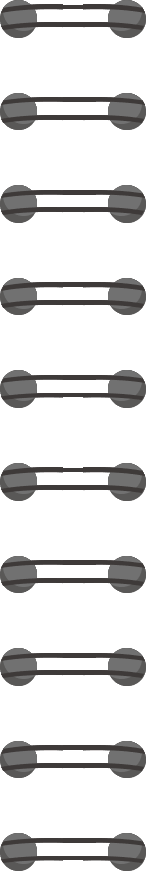 حل معادلات تتضمن أعدادا نسبية
٤ د
٤ د
٤ د
٤ د
٤ د
٤ د
٤ د
٤ د
٤ د
٤ د
٤ د
٤ د
٤ د
٤ د
٤ د
٤ د
٤ د
٤ د
٤ د
٤ د
٤ د
٤ د
٤ د
٤ د
يستطيع سالم دهان ١٢م٢ من سور بيته في ٤ دقائق . إذا كانت مساحة السور ٣٨٤ م٢ 
فبعد كم دقيقة سيبقى عليه دهان ٩٦ م٢ فقط ؟
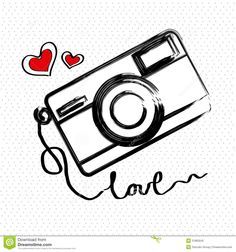 ٨)
المساحة المتبقية بدون دهان
وتساوي مساحتها ٩٦سم٢
٢٤ محاولة وكل محاولة ١٢ م٢
المساحة المدهونة =
٣٨٤ – ٩٦ =
٢٨٨ م٢
عدد المحاولات ( كل محاولة ١٢ م٢ ) =
٢٨٨ ÷ ١٢ =
٢٤ محاولة
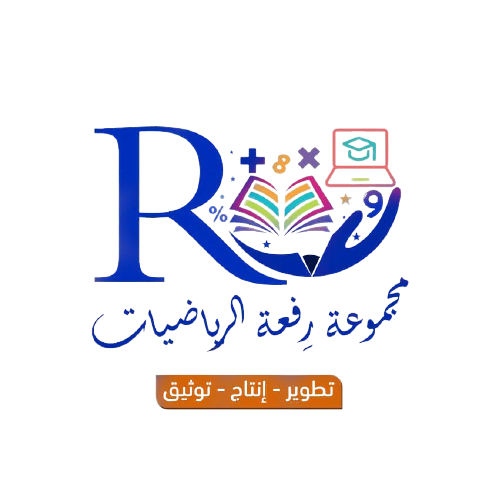 الزمن المطلوب  =
٤ × ٢٤ =
٩٦ دقيقة
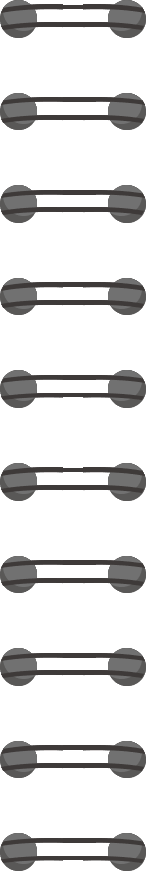 حل معادلات تتضمن أعدادا نسبية
+ ٥
+ ٥
+ ٥
+ ٥
+ ٥
+ ٥
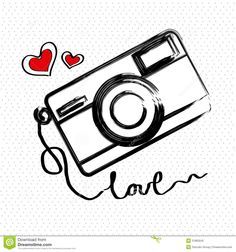 صممت مقاعد مسرح المدرسة على النحو التالي : في الصف الأول ١٢ مقعدا، 
وفي الصف الثاني ١٧ مقعدا، وفي الصف الثالث ١٢ مقعدا..... وهكذا . 
ما عدد المقاعد في الصف التاسع ؟
٩)
٢٧
٣٢
٢٢
١٧
١٢
٥٢
٣٧
٤٧
٤٢
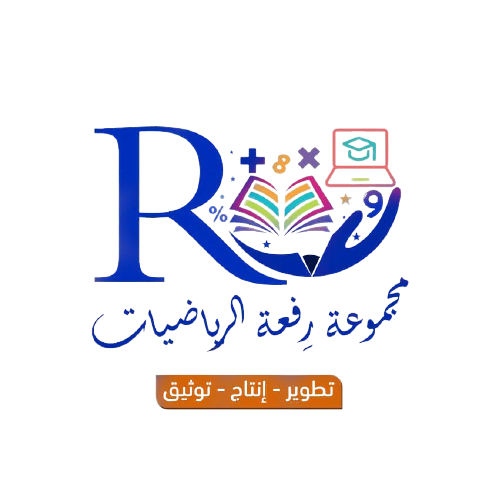 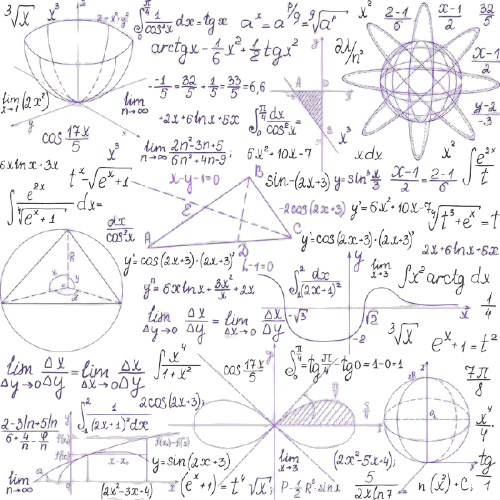 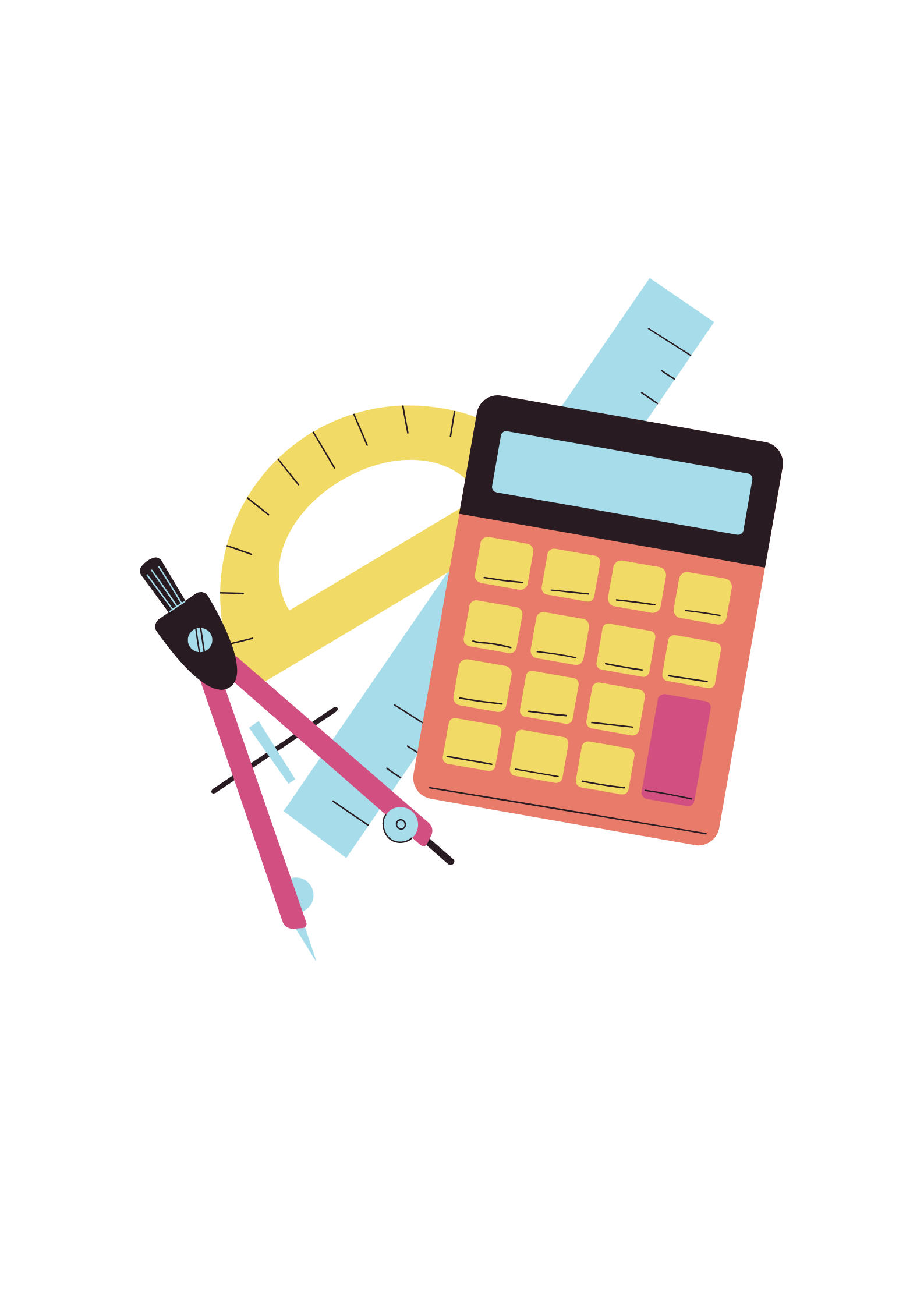 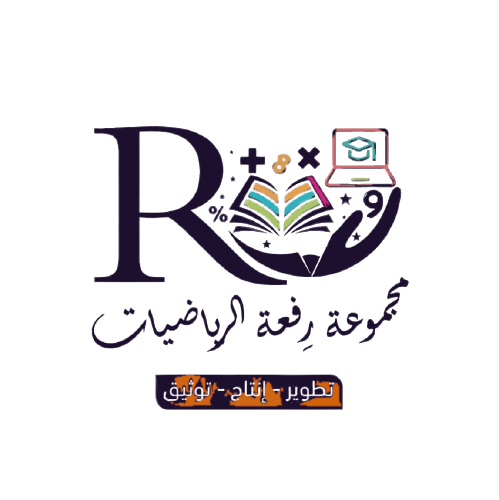